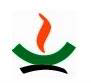 introduction to nursing:nursing development & professionalismDr. Reem ali
Fall Semester 2013-2014
Nursing development & professionalism
Objectives
Identify the essential aspects of nursing
Identify the major areas within the scope of nursing practice
Explain the professional growth within nursing
Describe the role of the professional nurse & the expanded role
Explain the functions of national and international nurses associations including the WHO
Identify the organizations in Jordan (JNC & JNMC)
Nursing development & professionalism
Required Readings
 Kozier & Erb's Fundamentals of Nursing: Concepts, Process and Practice (9th ed.) : 
Chapter Number 1; Historical and Contemporary Nursing Practice (pages 2-25)
Chapter Number 2; Evidence-Based Practice & Research in Nursing (pages 28-38)
Aspects that influenced nursing practice
Women’s role
Caring and nurturing
Religion
Devotion تقوى/ وقف تخصيص
Hard work with few monetary reward
War
Volunteering to care injured soldiers
Florence nightingale
Recruiting for nurses
Beginning of axillary health care workers
Aspects that influenced nursing practice
Societal attitudes
 19th century nurses were disrespectful and poorly educated
Florence nightingale brought respectability الاحترام to nursing
Nursing is viewed as noble  النبيل, compassionate رحيم and moral أخلاقي, dedication إخلاص and self-sacrificing تضحية في سبيل الآخرين
Later image was handmaiden
Nursing leaders
Have contribution to nursing development and women’s role
Are politically activists 
Florence Nightingale
Martha Rogers & Virginia Henderson
Aspects that influenced contemporary nursing practice
Economics
Consumer Demand.
Family structure.
Science and technology.
Information & telecommunication.
Legislation تشريع
Demography.
Nursing shortage.
Nursing Associations جمعيات
Nursing Education
Nursing organizations are controlling practice of nursing by determining the  education curricula that is required for different levels or scope of nursing
Accreditation (periodical evaluation of the program)
Level of education
Licensed Practical or vocational nursing programs
9-12 months
Provide basic direct technical care to clients
Registered nursing programs
Diploma programs
Associate degree programs
Baccalaureate degree programs
Graduate nursing programs
Master’s degree program and doctoral programs
Contemporary Nursing Practice: Definition of nursing
Florence Nightingale
“the act of utilizing the environment of the patient to assist him in his recovery”

Virginia Henderson
“ the unique function of the nurse is to assist the individual, sick or well, in the performance of those activities contributing to health or its recovery (or to peaceful death) that he would perform unaided if he had the necessary strength, will, or knowledge, and to do this in such a way to help him gain independence as rapidly as possible”
Contemporary Nursing Practice: Definition of nursing
Common themes فكرة رئيسية of nursing definitions
Caring
Art
Science
Holistic شمولي
Concerned with health promotion, health maintenance and health restoration
Helping profession
Contemporary Nursing Practice: Definition of nursing
American Nursing Association (ANA)
Nursing is the protection, promotion & optimization الأمثلية of health and abilities, preventions of illness and injury, alleviation تخفيف  of suffering through the diagnosis and treatment of human response and advocacy in the care of individuals, families, communities and populations”
Contemporary Nursing Practice: recipients of nursing
Consumer
Individual, group of people or community that uses  health care  service or product
Patient
Who seeks assistance because of illness or surgery
Clients
Receive health as  collaborators in the care
Contemporary Nursing Practice: scope of nursing
Promoting تعزيز  health & wellness

Preventing منع illness

Restoring استعادة health

Caring for the dying
Contemporary Nursing Practice: scope of nursing
Promoting health & wellness
For both healthy and ill
Enhance healthy lifestyle 
 Nutrition
 Physical fitness 
Prevent drug and alcohol misuse
Prevent accidents and injury
Contemporary Nursing Practice: scope of nursing
Prevent illness
Preventing diseases by
Immunization
Prenatal & infant care
Prevention of sexually  transmitted infections
Contemporary Nursing Practice: scope of nursing
Restoring health
Focused on the ill client
Providing direct care (administering medication, bathing)
Perform diagnostic تشخيصي and assessment تقييم procedures (measuring blood pressure, measuring the intake and output)
Consult with other health care provider
Teaching clients recovery activities ( breathing exercises)
Rehabilitation إعادة تأهيل clients to their optimal functional level after illness or surgery
Contemporary Nursing Practice: scope of nursing
Caring for the dying
Help the client to live as comfortable as possible until death
Support coping with death
Contemporary Nursing Practice: settings for nursing
Hospitals
Homes
Community agencies
Ambulatory clinics
Long-term care facilities المرافق
Health maintenance organizations
Contemporary Nursing Practice: standards of nursing practice
Standards of nursing practice are established by a professional organization

This provide a description of the responsibilities for nurses

ANA developed   generic standards  of nursing practice
Nursing Practice Acts
Legal acts for professional nursing practice, to regulate the practice of nursing.

Purpose: to protect the public

Nurses are responsible for knowing their state’s/ country nurse practice act as it governs their practice
Roles & Functions of the Nurse
Caregiver
Communicator
Teacher
Client advocate المؤيد / الدفاع (protect the client’s right)
Counselor  (مستشار) (provide emotional, psychological support)
Change agent ( assist the client to modify his behaviors)
Leader
Manager ( supervision)
Case manager (work with multidisciplinary health care team)
Research consumer
Expanded (موسع) career roles ( clinical nurse specialist, nurse midwife)
Criteria  for a Profession
An occupation that requires extensive education or has calling that requires special knowledge, skills and  preparation.

 Differences between profession & occupation??
  Profession needs 
         a- Prolonged , specialized training .
         b- Orientation toward service.
         c- Ongoing research.
         d- a Code of ethics ( do what's right regardless of
         personal coast).
         e- Autonomy الحكم الذاتي
         f- A professional organization
Criteria  for a Profession
Requirement of prolonged, specialized training to acquire a body of knowledge pertinent to the role to be performed as a nurse
An orientation of the individual toward service, (community/ organization): altruism إيثار
Ongoing research in nursing
A code of ethics; member is expected to do what is considered right regardless of the personal cost
Autonomy (regulates itself and set standards for its members)
Professional organization ( control practice, discipline, working conditions and their professional affairs
Criteria  for a Profession
Professionalism  احترافية
Refers to professional character, spirit
It is a set of attributes, responsibilities and commitment

Professionalization
Is the process of becoming professional; acquiring characteristics considered to be professional
Socialization to Nursing
Socialization is defined as the process by which people
Learn to become members of groups and society 
Learn the social rules defining relationships in a profession
Socialization involves learning to behave, feel and see the world in a manner similar to other persons occupying the same role as oneself
Stages of socialization :  novice, advanced beginner, competent, proficient and expert
Interaction  of  students with leadership groups is among the mechanism of professional  socialization
Nursing Organization
At the national level or international level
American Nurses Association (ANA)
International council of Nurses (ICN)
International Honor society : Sigma Theta Tau
Jordan Nursing Council (JNC)
Jordan Nurses and midwives council (JNMC)
Participation in these organization help nurses collectively to influence policies affecting nursing practice
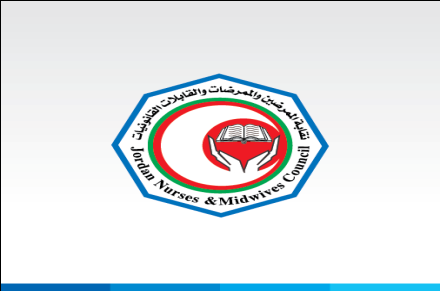 Nursing Organization: Jordan nurses & Midwives council(JNMC)
Started in 1959
  Member in international nursing council .
   Goals : 1- Advance the profession of nursing. 
                 2- Collaborate with MOH & institution to
                        raise the standard of living for nurses working on                 		these institution.
                3- Ensure the ethical & moral  standards 
              	for nursing profession.
                4- Unite all nurses together.
Jordan Nurses council (JNC)
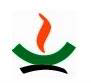 27
Established in 2002

The aim of  this council is to regulate the nursing profession through the development of laws and credentialing الإعتمادات policies and strategies to protect the health, safety and welfare الرعاية  of the public.

JNC Goal for the future is better educate nursing workforce who would be able to absorb the rapid changes in medical science and technology.
Responsibilities JNC
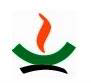 28
1- Setting the strategy for organizing and developing the profession.
2- Proposing the policy of education for the profession and identifying its priorities in accordance with the policy of higher education. 

3- Proposing conditions for selecting hospitals for purposes of training and specialization in the profession, in coordination with the Ministry of Health (MOH).
4- Adopting the required standards and bases to elevate the standard of the profession and proposing legislations relating to its practicing.
Responsibilities JNC
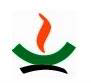 29
5- Proposing the criteria and conditions relating to continuing education and certifying specialization in nursing in accordance with valid legislations.

6- Coordinating with local, regional, international entities and parties relating to the profession. 

7- Providing the opinion on legislations relating to health, if asked by the specialized party.
Responsibilities JNC
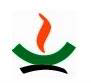 30
8- Coordinating and cooperating with relevant entities to enhance scientific research in the field of nursing and health sciences.

9- Preparing draft regulations relating to the Council and approving directives issued based upon them.
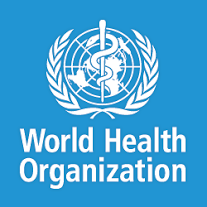 World Health Organization (WHO)
It was established on 7 April 1948, with its headquarters in Geneva, Switzerland.

Dr Margaret Chan is the Director-General of WHO, appointed by the World Health Assembly on 9 November 2006.

Dr. Ala Alwan WHO Regional Director for the Eastern Mediterranean, from 1 February 2012
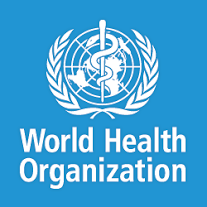 World Health Organization (WHO)
Is the directing (توجيه) and coordinating (تنسيق ) authority for health within the United Nations system. It is responsible for providing leadership on global (عالمي  ) health matters, shaping the health research agenda, setting norms and standards (المعايير و القواعد), articulating (توضيح  ) evidence-based policy options, providing technical support to countries and monitoring and assessing health trends(اتجاهات ).
Providing health statistics (إحصائيات)
Recommended Websites
http://www.jnc.gov.jo/english/home.htm
http://www.jnmc.jo/

http://www.who.int/about/ar/index.html